ML Design Pattern:Ranking
Geoff Hulten
Setup for a ranking system
Goal of Classification – find correct label
Goal of Regression – predict correct number
Goal of Ranking – sort samples in correct order
Pointwise – regression for relevance score
Pairwise – which response is better
Listwise – 1 to N ranking

Reasons for Ranking
Search Results
Ad Targeting
Movie recommendation
Skills for assistant
Designs
Digital Market place
Text
Speech
Movie
Product
Content
Ranking Flow
Topic
Parameters
Augmentation
Query Triggering
Query Engines
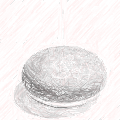 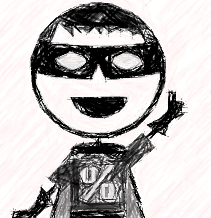 Query
Interpretation
Query
& Planning
Interact
(close loop)
Task Specific Solutions
Domain Specific Answers
Focused (or Legacy) Indexes
Best
Answers
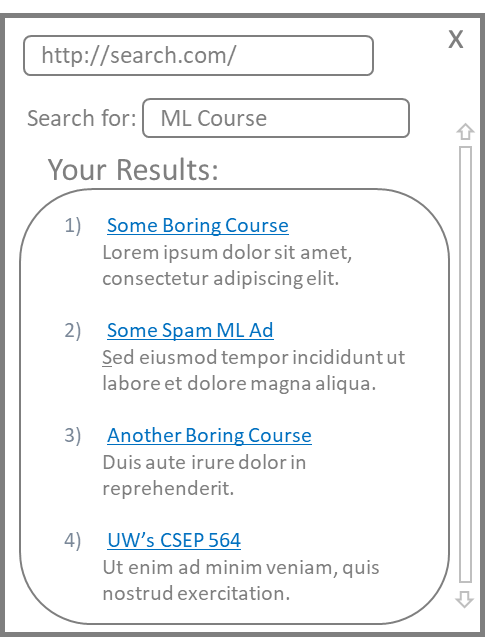 Ranker
Top N
Answers
Maximize objective
History, user, context, etc…
User Experience
One way of Evaluating Ranking:Mean Average Precision
A
A
Scores from
Ranking Algorithm
.5
B
A
.9
B
C
.8
A
A
B
Query
.2
C
C
.4
Many other options:
 Mean Reciprocal Rank
 Precision @k
 Clickthrough Rate
 User Outcomes
 And etc…
B
C
If:
.7
Possible
Answers
Ranked
Answers
Ranking algorithm sketch (RankNet)
1 if i should rank above j else 0
https://www.microsoft.com/en-us/research/wp-content/uploads/2016/02/MSR-TR-2010-82.pdf
Getting Training data for ranking models
Corpus Centric


Sample queries from the system and:

Pay labelers to find relevant (good) answers

Pay labelers to grade the responses the system gives

Do Active Learning
Query Triggering:
  Latency
  Privacy
  Data Cost
Text
Speech
Movie
Product
Content
Where the Models Live
Query Engines
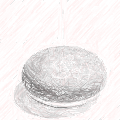 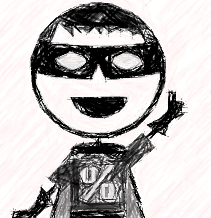 Query
Interpretation
& Planning
Query
Interact
Query Engines:
  Large Data Indexes
  Analysis and Interpretation
Best
Answers
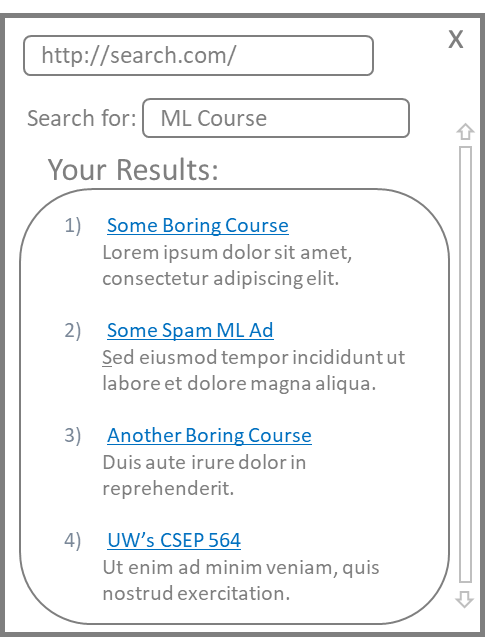 Ranker
Top N
Answers
History, user, context, query results, etc…
User Experience
What does it matter where intelligence lives?
Latency in Updating
Quality is evolving quickly
Problem is evolving quickly
Risk of costly mistakes

Latency in Execution
Slowing the experience
The right answer changes too fast
Cost of operation
Cost of distributing intelligence
Cost of executing intelligence

Offline operation
Work without Internet?
Keep it out of Abuser’s hands…

PRIVACY
Where Intelligence Lives
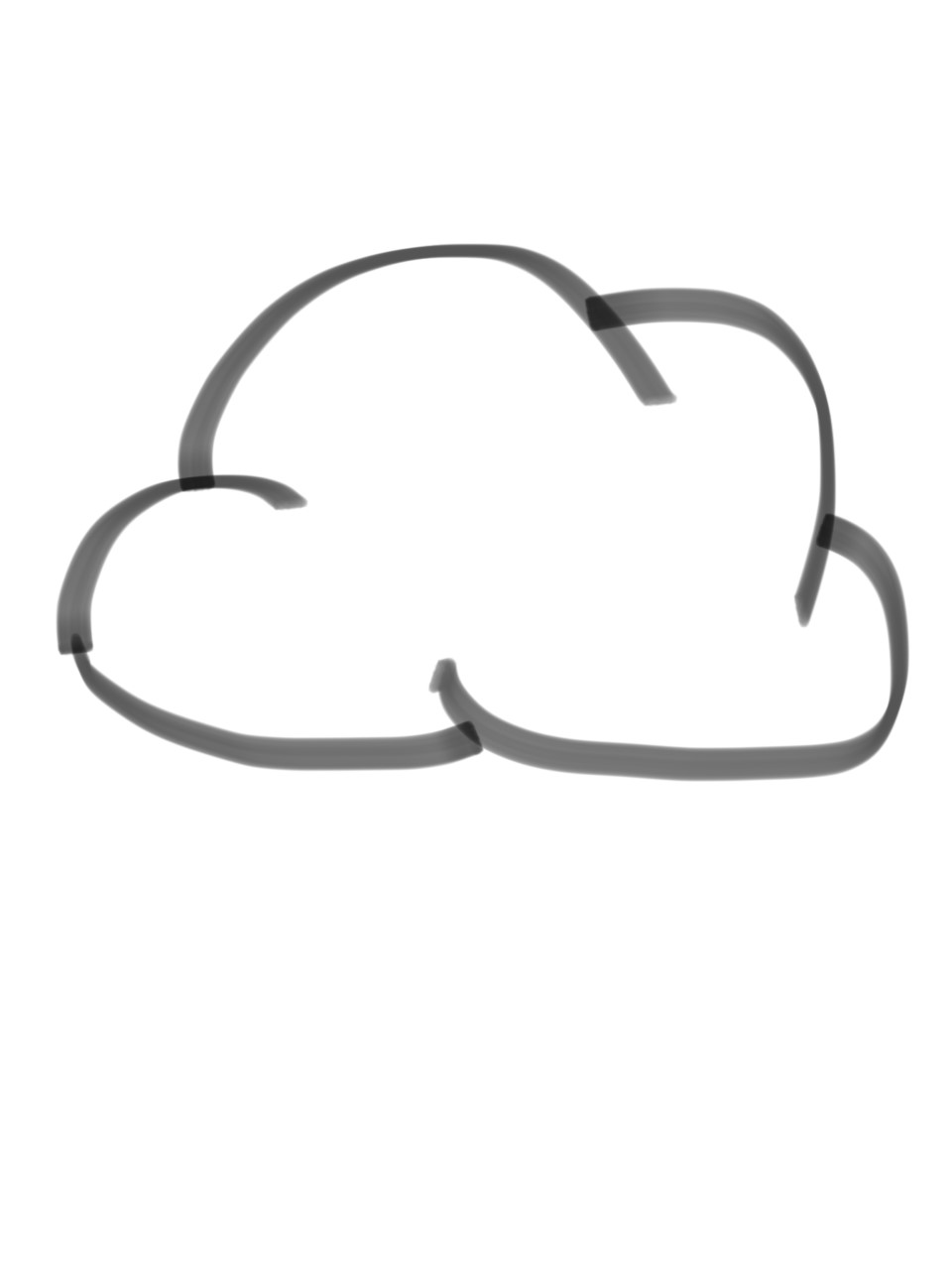 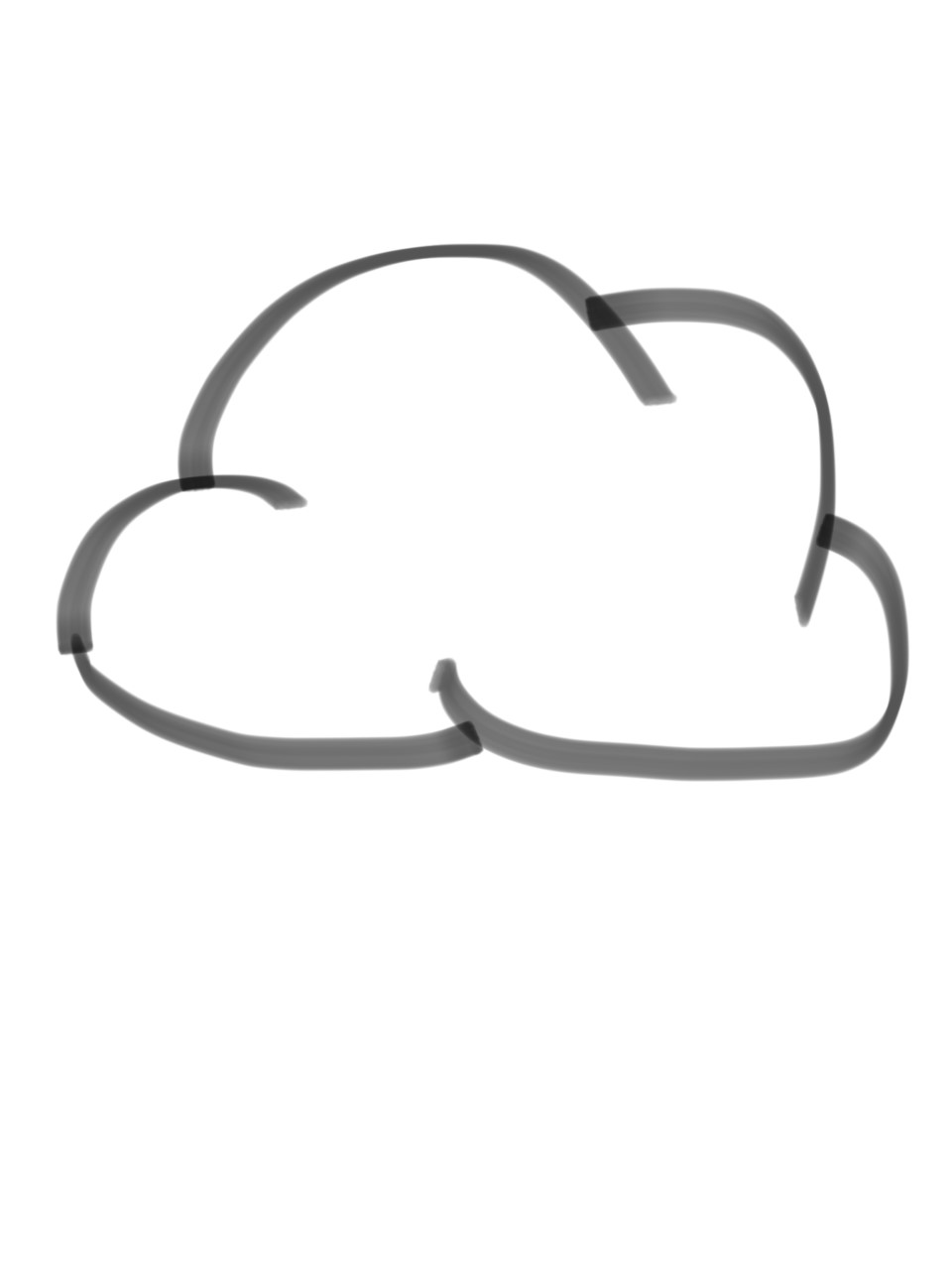 Lives on Client
Lives in Service
1 MB Model
Daily Update
100k Users
100kb/Call
10 Calls/Day
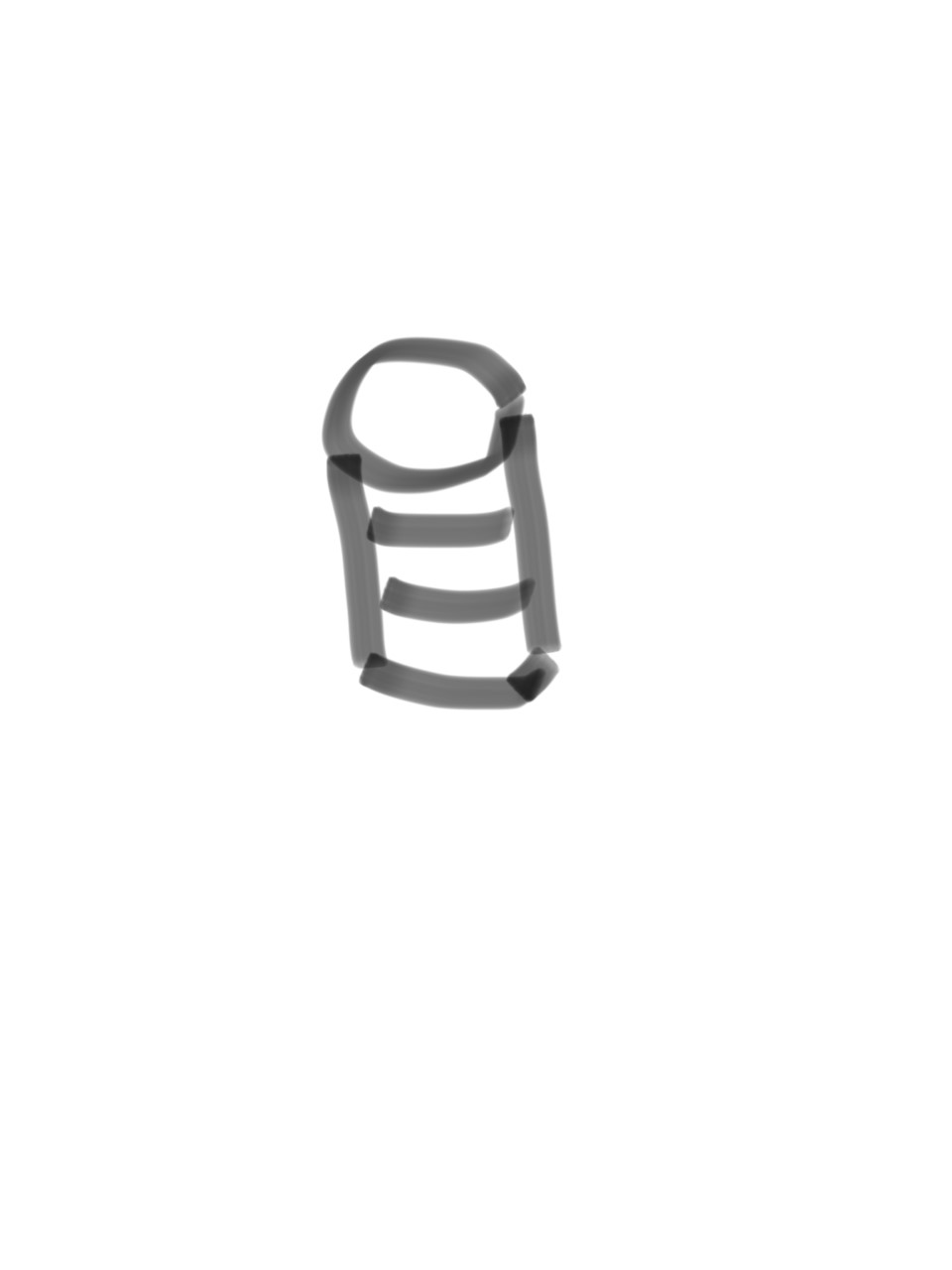 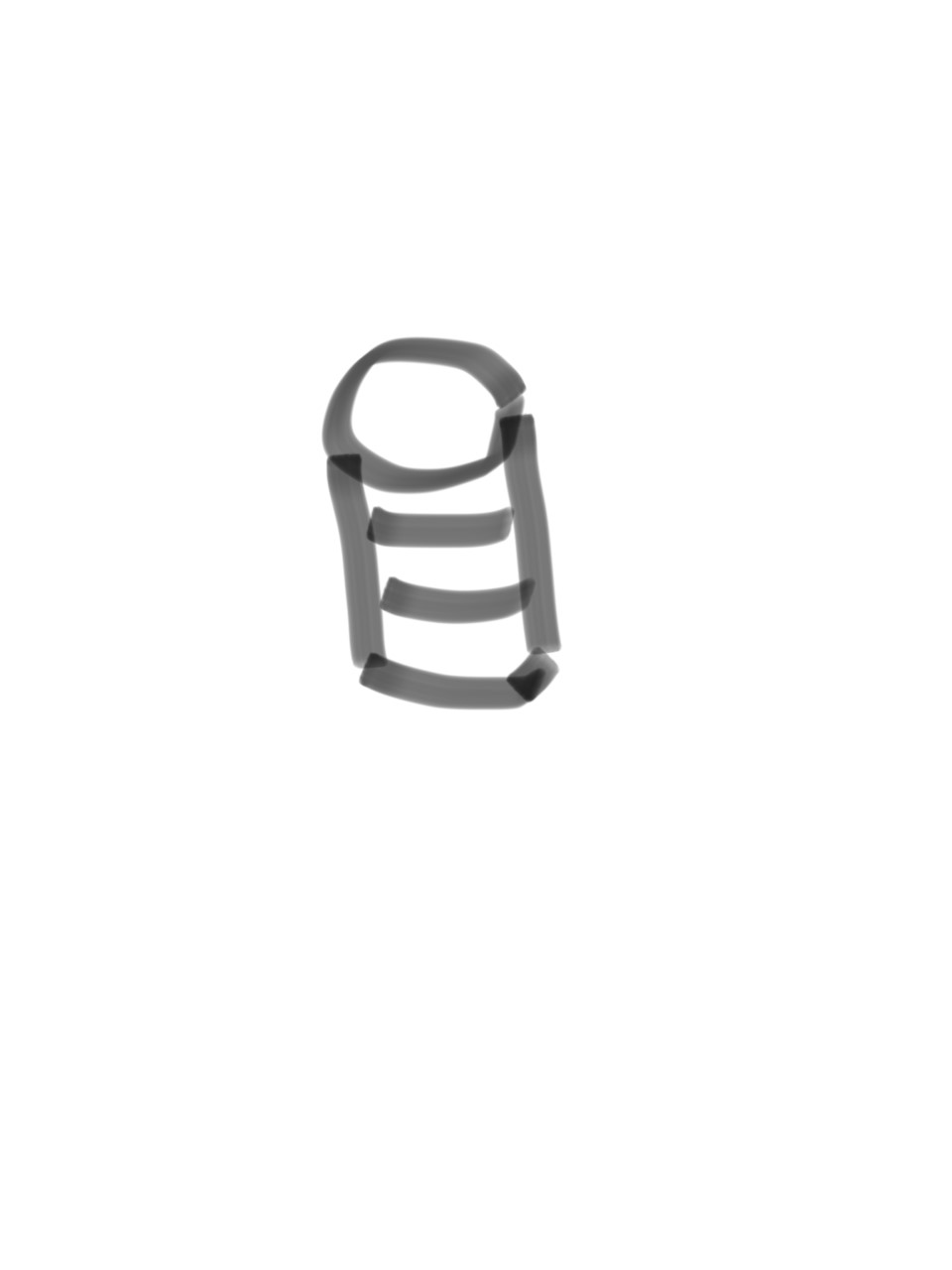 1 mb x 1
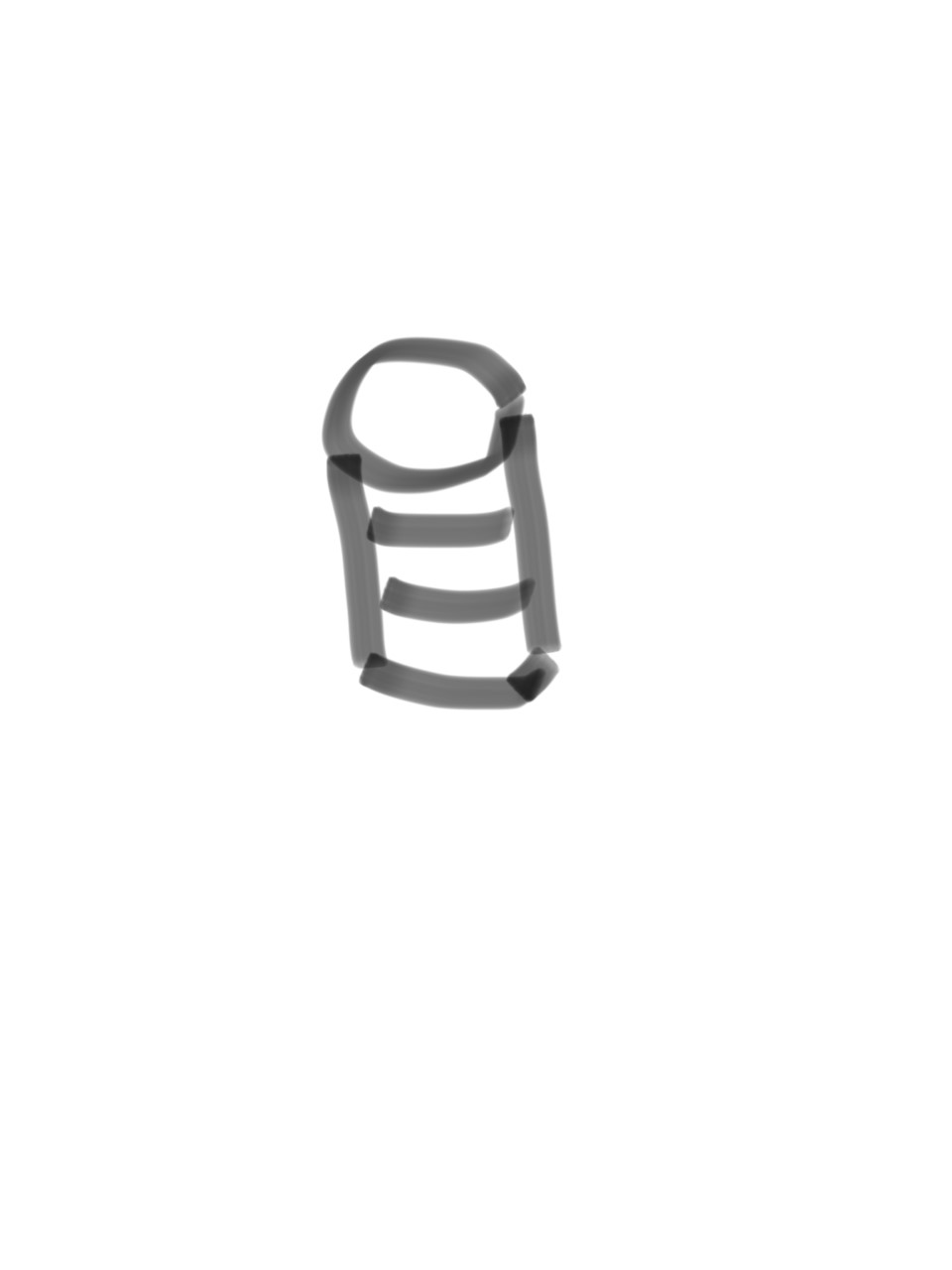 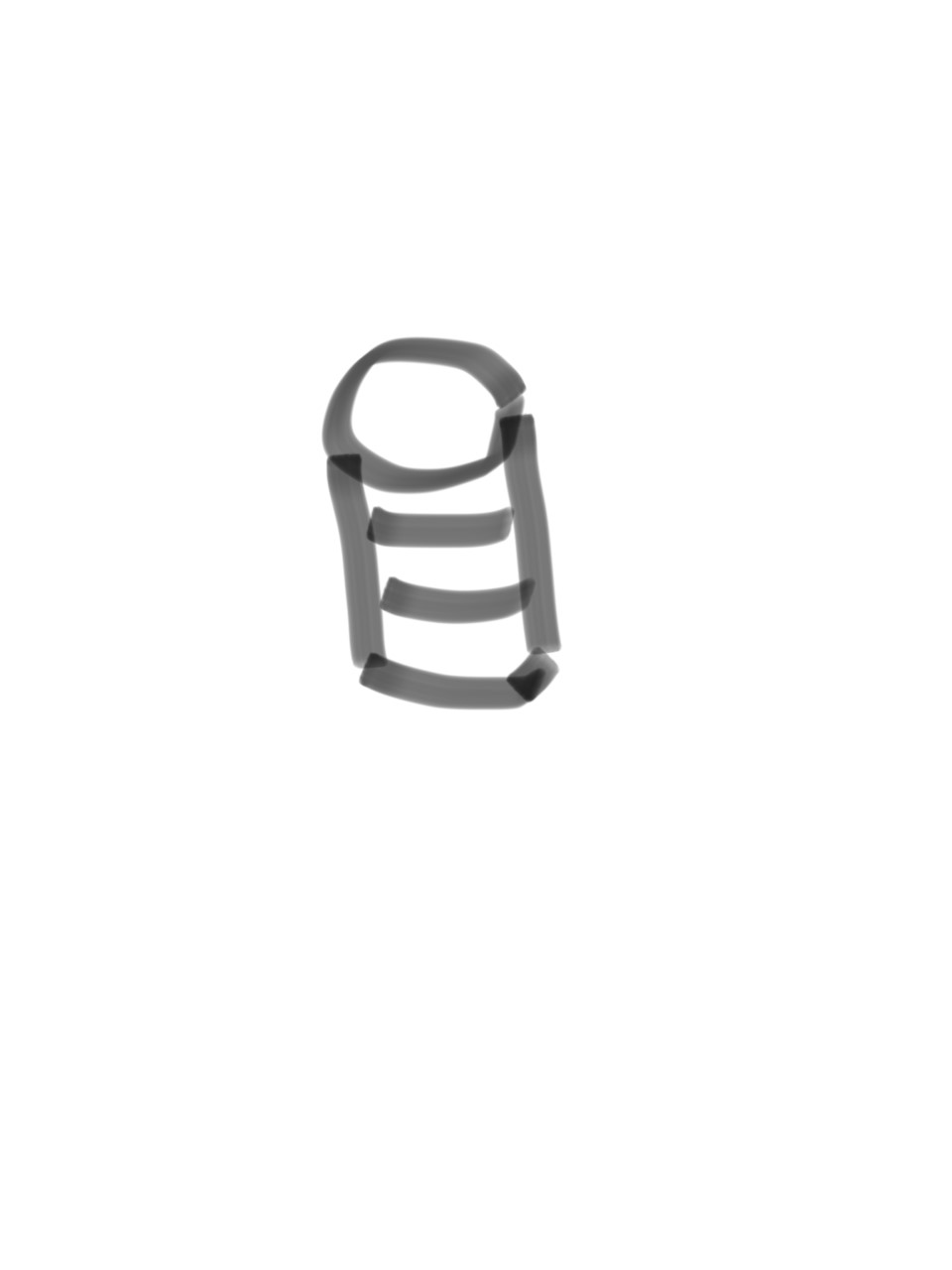 Intelligence
Creation
Intelligence
Creation
1 mb x 100,000
Server
Server
Telemetry
100kb x 10 X 100,000
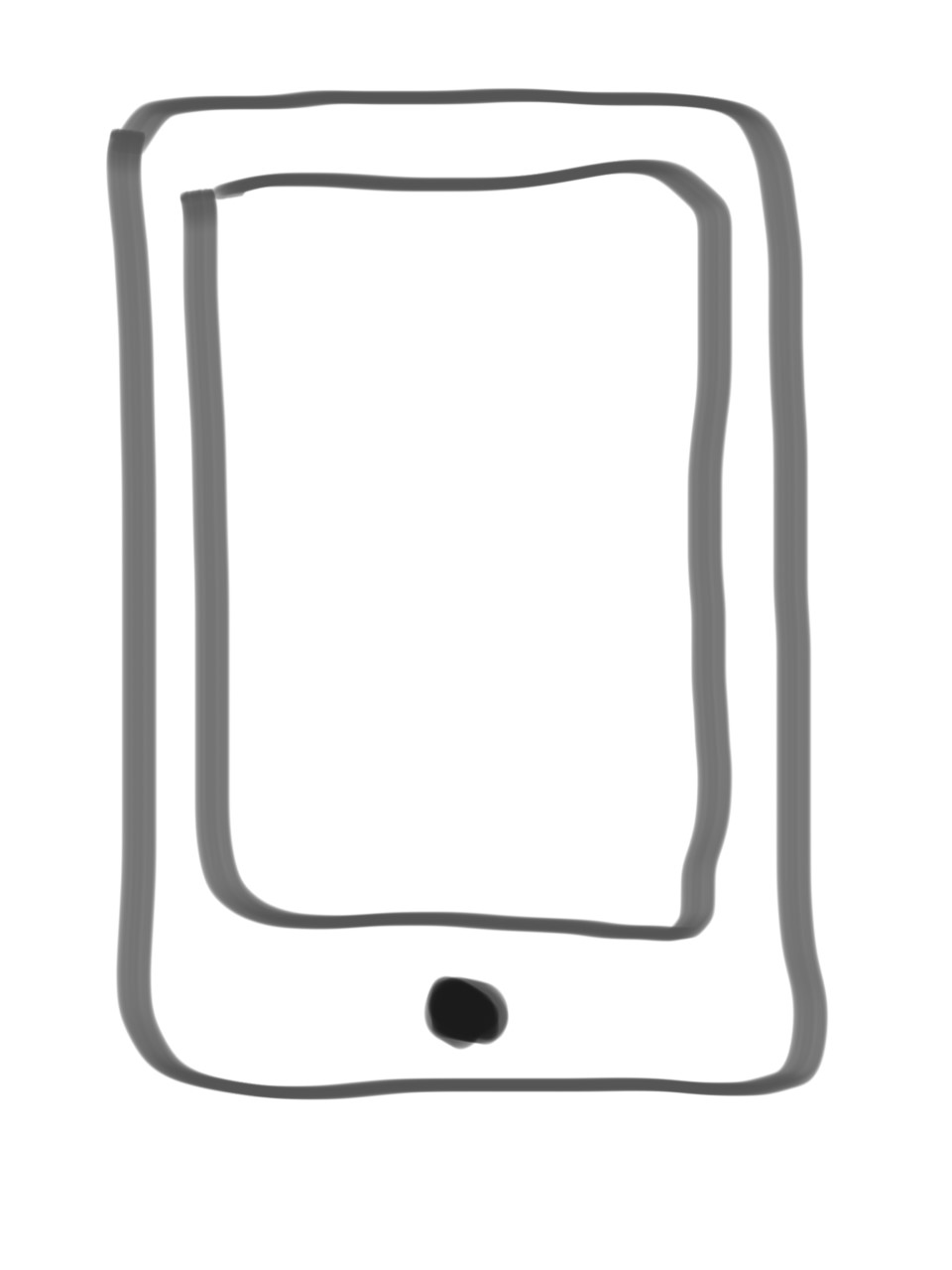 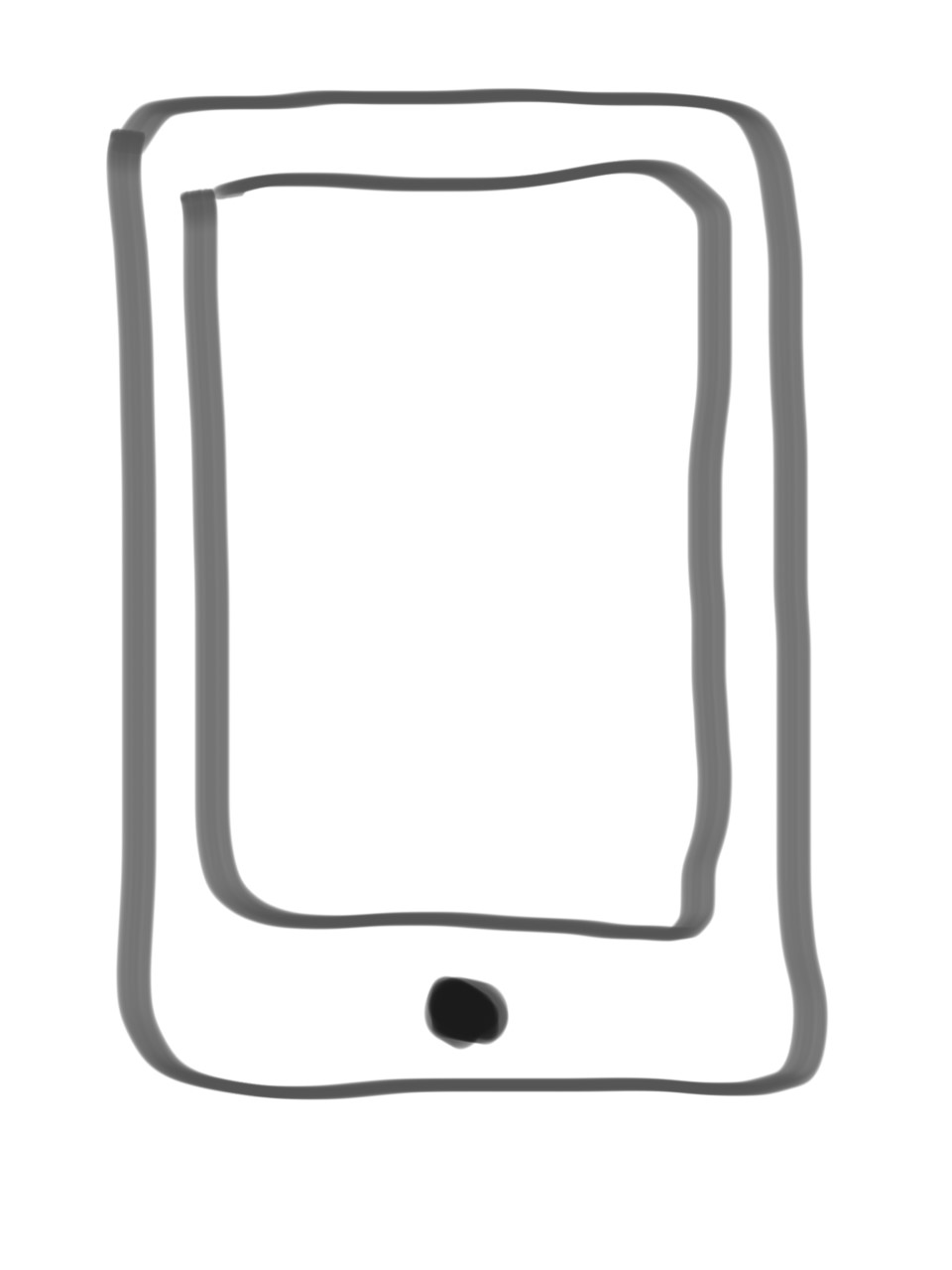 Clients
Clients
Total: 100,000 mb + Telemetry
Total: 100,001 mb + compute
[Speaker Notes: Let's go through a simple comparison between hosting intelligence in the client and in a service.

Let's say you have a 1MB model file and to balance out your Intelligent System you determine you need to update this model once a day.

If you want to run the intelligence on a server you'd have just 1MB per day to transfer the model files between servers.

But then you'd need to deal with all the intelligence executions. Say you have 100,000 customers. Maybe each customer interacts with the intelligence 10 times per day, and each intelligence call includes 100KB of data (maybe an image), and you have to use CPU on your server to process everything... 100,001 MB plus compute.

If you want to run on the client you have to transfer new model files to them every day,100GB a day. Then do a bit of work to gather telemetry. But executing the intelligence is cheaper and has lower latency.

About a wash in terms of cost. But there are clearly many options with some big implications.

And once you get everything balanced perfectly, someone is going to come to you and say "Hey, our system is making some bad mistakes, so we have to update the intelligence faster, once per hour instead of once per day -- sound good?“

If your implementation is flexible, you can accommodate and you'll have more options for achieving the Intelligent System's objectives. If not? Well, you’ll have to figure out how to achieve balance some other way, like by making the experience less forceful.]
Places Intelligence can Live
Where the Models Live
Query Engines
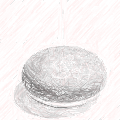 Query
Query Triggering:
   Client Side
   Reduce server traffic
   Preserve user privacy
Query Engines:
  Hybrid
  Backend: Cache common queries
  Server Centric: Tail queries
Ranker
Ranker:
   Server-centric – if heavily query-engine-confidence focused
   Client Side – if simple & heavily user sensitive
Examples of Where Intelligence Lives
Kinect





Anti-Phishing




Online Shopping
Self-Driving Car




Sprinkler Controller




Composition Assistant
Deploying and Lighting Up (Online Evaluation)
Single Deployment
All users see all updates ‘at once’
Simple
Relies on great offline tests

Risk of costly/hard-to-find mistakes.

Silent Intelligence
Run two versions at once
Ensure online is same as offline
Gives time to see ‘new’ contexts

Latency. No interactions.
Controlled Rollout
Several live at once, transition slowly
Lets you observe user interactions
Overhead to build and manage

Adds latency.

Flighting Intelligence (A/B test)
Deploy options, track till one better
Connects accuracy to true objective
Overhead to build and manage

Latency. Hard to confirm small gains.
Summary Ranking Based
Ranking sorts possible responses in the correct order based on a query

Loss metrics for ranking include:
Mean Average Precision
Mean reciprocal rank
Precision @k
Clickthrough rate
Outcomes
And more…
Choosing where your models lives can have a large impact on cost / effectiveness, options include:
Static
client side
server centric
back end
hybrid

Ranking can be used corpus centric or with a closed loop